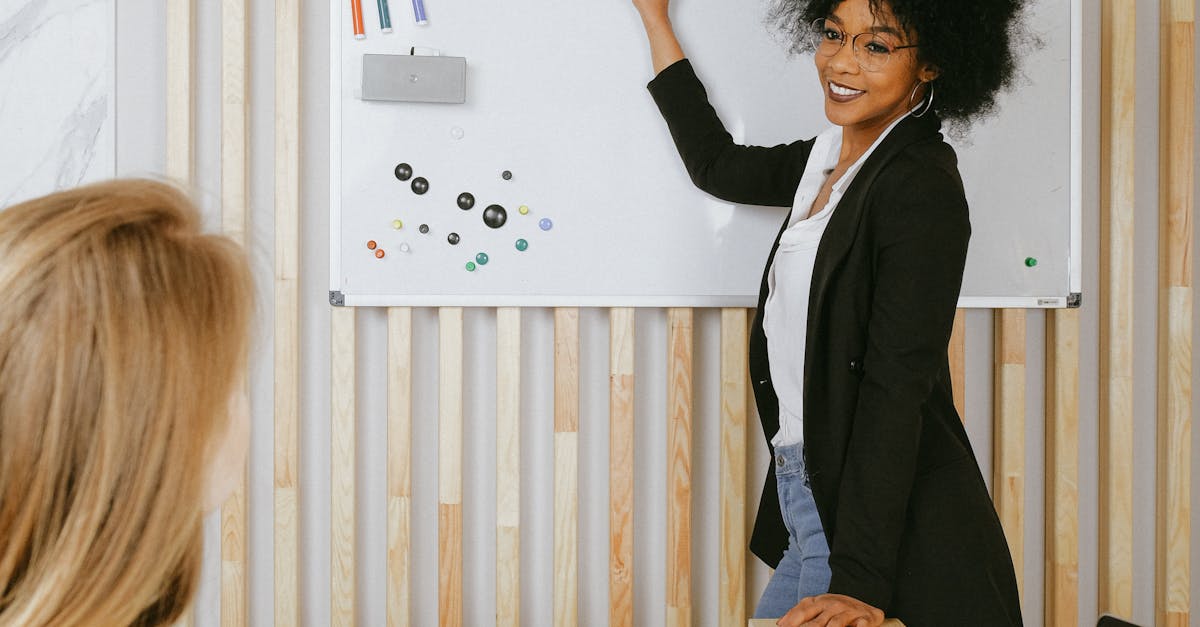 コーチングカタログ ２０２５
HANA
ＩＮＤＥＸ
目次
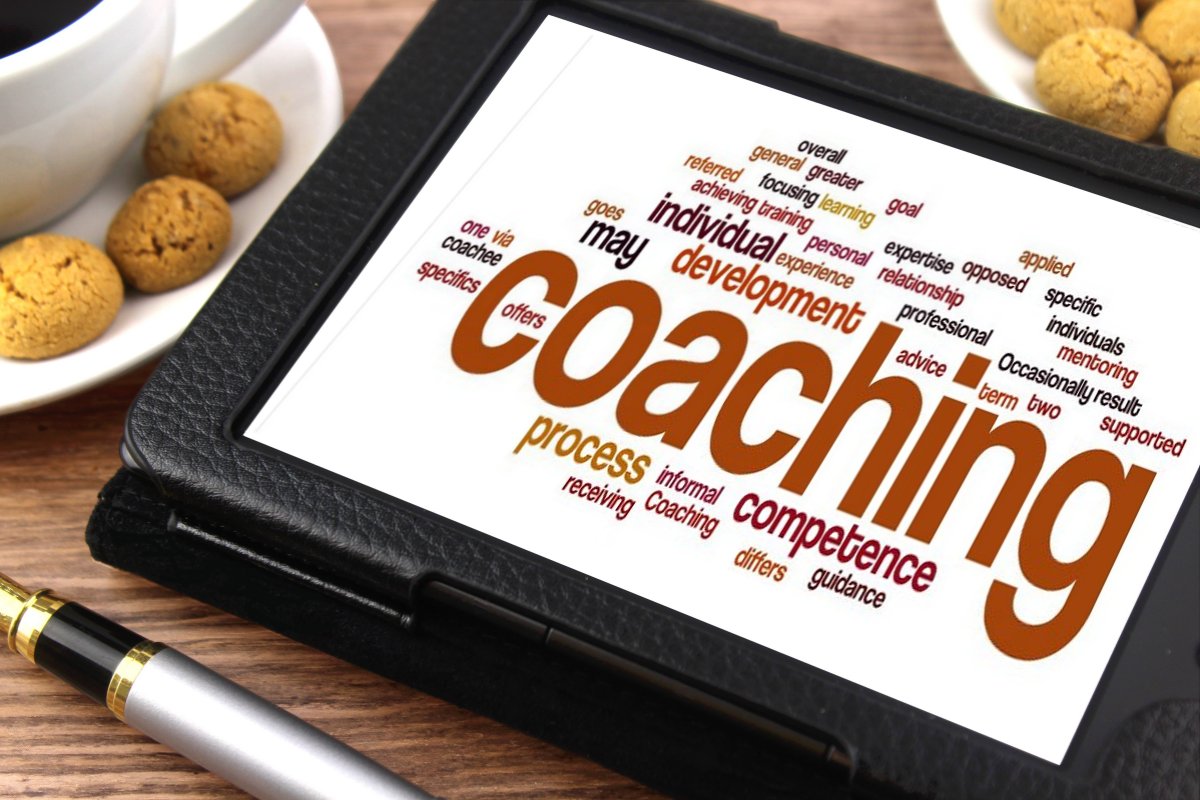 コーチングの必要性と効果
コーチングを受ける必要性
「組織・個人の成長を加速し、目標達成を促進すること」
①内省の時間
②思考の深さ・幅
③行動が促進
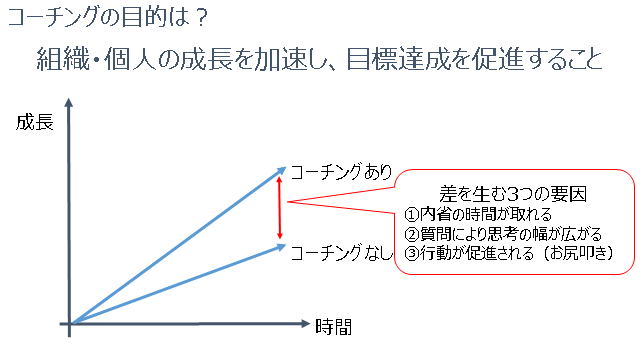 コーチング効果
持続的な洞察とアクションの反復でご自身に変化が起き 
より高く、より迅速に目標達成が実現できます。
コーチングを受けた未来
（最高のゴール）
高
目標達成レベル
セッション
気づき/内省
目標
このＧＡＰが
コーチング効果
セッション
気づき/内省
目標
コーチングを受けなかった未来
（現状維持のゴール設定）
セッション
気づき/内省
目標
低
Ｓｔａｒｔ
時  間
コーチがつくとどんな効果があるの？
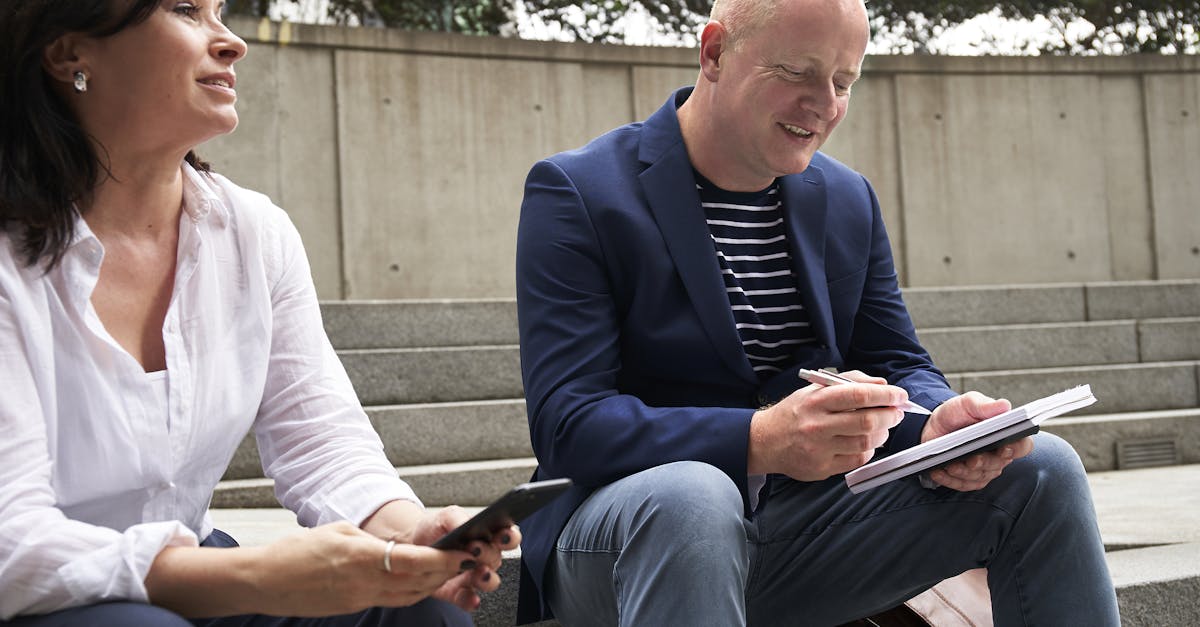 コーチングフィールド
４つのカテゴリー
問い
カウンセリング
”Ｃｏｕｎｓｅｌｉｎｇ”
コーチング
”Ｃｏａｃｈｉｎｇ”
問いを用いて、過去の出来事に
新たな捉え方を提示する
主に質問することでゴールを明確にし、
対話を通じて目標達成を支援する
過去
未来
コンサルティング
”Ｃｏｎｓｕｌｔｉｎｇ”
ティーチング
”Ｔｅａｃｈｉｎｇ”
新たなスキル獲得に向け
決まったやり方を教えてあげる
過去の問題にフォーカスし
オーダーメイドの具体的な
解決方法を提供する
教える
コーチングの姿勢      vsティーチング
コーチング”を説明する時によく使うのが”ティーチングの概念です。
コーチングでは
・コーチはアドバイス・指示は基本せず、あくまでコーチとは対等の関係です。
・コーチは自らの成長を助けてくれる伴走者です。
・質問メインで、9割は受ける側が話す時間
・受ける側は基本、内省。受けた質問により新しい視点を得て考えを深める
・自ら次のアクションを宣言することで行動促進される
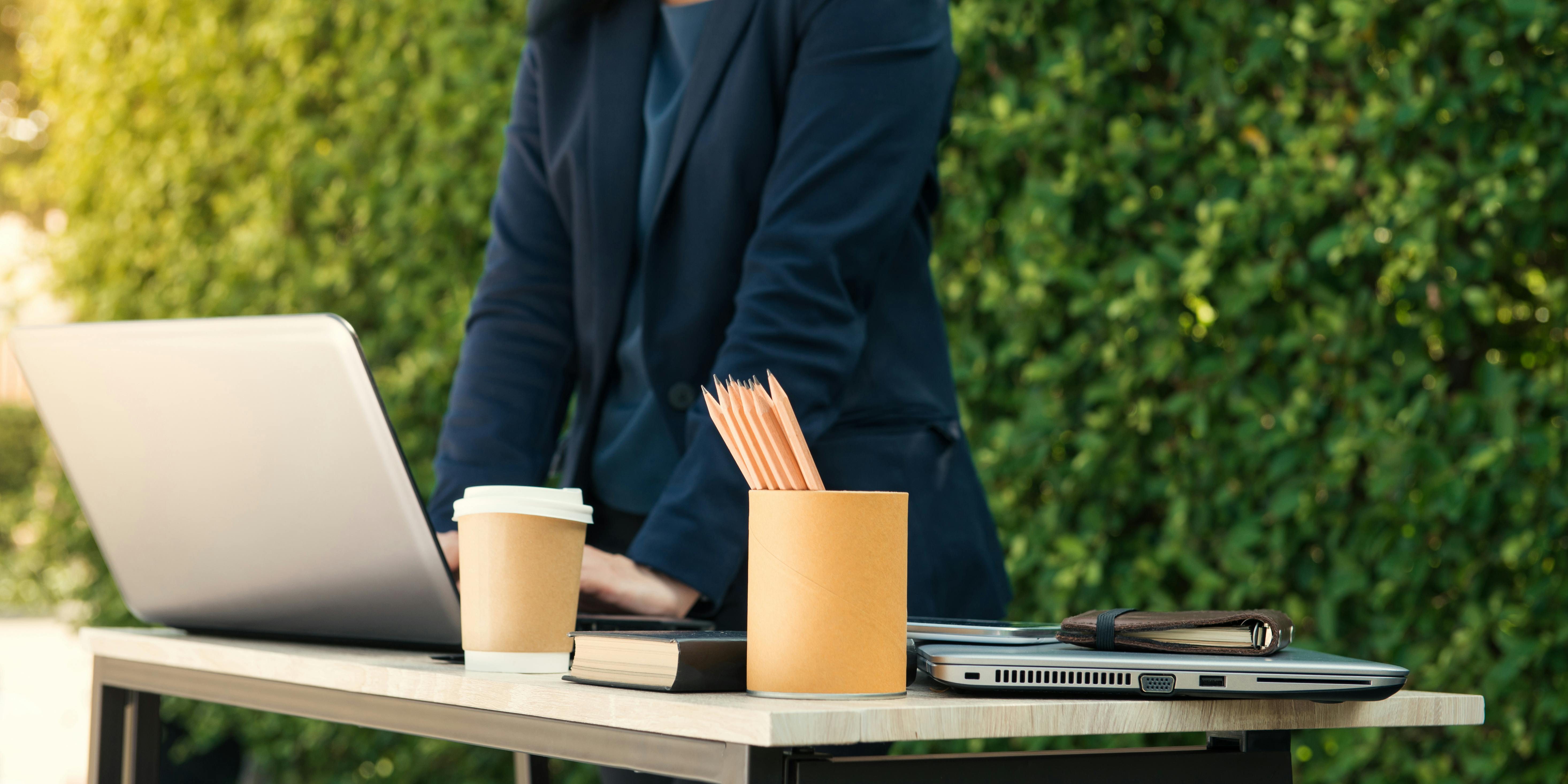 コーチングプロセス
コーチングマスタープラン
最高のゴールを実現するために、
目標達成スキームを駆動させる
コーチングの７つの仕事
1⃣ エフィカシーを高める 		→自己効力感ＵＰ
2⃣ 理想的かつ実践的なゴール設定	→現状の外側＋Ｒ－Ｃ－Ｔ
3⃣ ゴールに対しての決断		→不安とわくわく感の変換
4⃣ Ａｃｔｉｏｎｃｌｅａｒ			→課題・悩み・行動・結果を可視化
5⃣ 場のセッティング			→ゼロベース
6⃣ 意思決定力を磨くこと		→合意形成＋主体化
7⃣ 行動を移す力を深める 		→無意識と有意識の可視化
コーチングセッションの仕組み
②思考整理のプロセス
▪自己洞察の深化
自分自身を深く理解し、内面を探求する。
▪目標の明確化
具体的で達成可能な目標を設定する。
▪行動オプションの創造
多様な行動選択肢を生み出し、可能性を広げる。
▪行動計画の決定
最適な行動計画を選び、実行に移す。
▪行動促進と自己内省 
行動を促進し、定期的に内省を行うことで成長を促す。
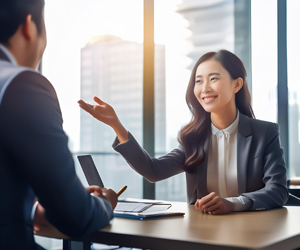 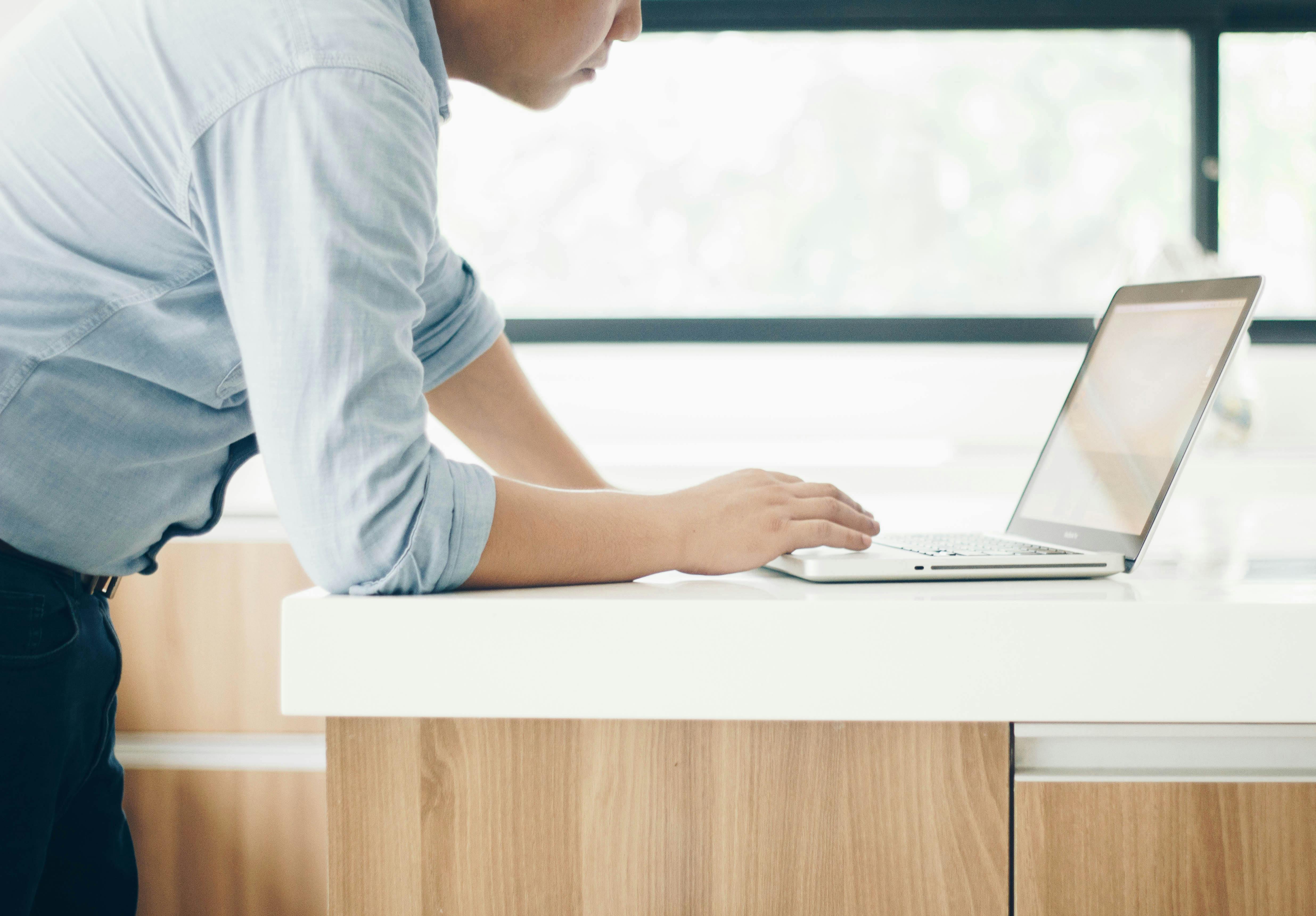 コーチングカテゴリー
コーチングで扱うテーマ
重要度が高いが、緊急度が低い、後回しになっていることを扱う。
憧れ（hope）や義務（have to)ではなく、本当に実現したいこと（want to)をテーマにする
緊急性
高
低
高
重要性
コーチングで扱いたい領域
	Ｗａｎｔ ｔｏ（～したい）
	Ｈｏｐｅ ｔｏ（願うなら）
	Ｈａｖｅ ｔｏ（得られるなら）
低
コーチングの得意領域
コーチングの得意分野
コーチングは何に働きかけるのか
コーチングの目的は目標達成を促進することです。
Possession（スキルやアセット）
－理想状態に近づくために必要なもの/習得すべきスキルは？
Behavior（行動）
－やろうと思っていて実行できていないことは？目標達成のために今日始められることは？
Presence（価値観）
－大事にしている価値観は？・自分が変化すべき点は？
の視点を意識し目標達成の阻害要因について考え、セッションを進めていきます。
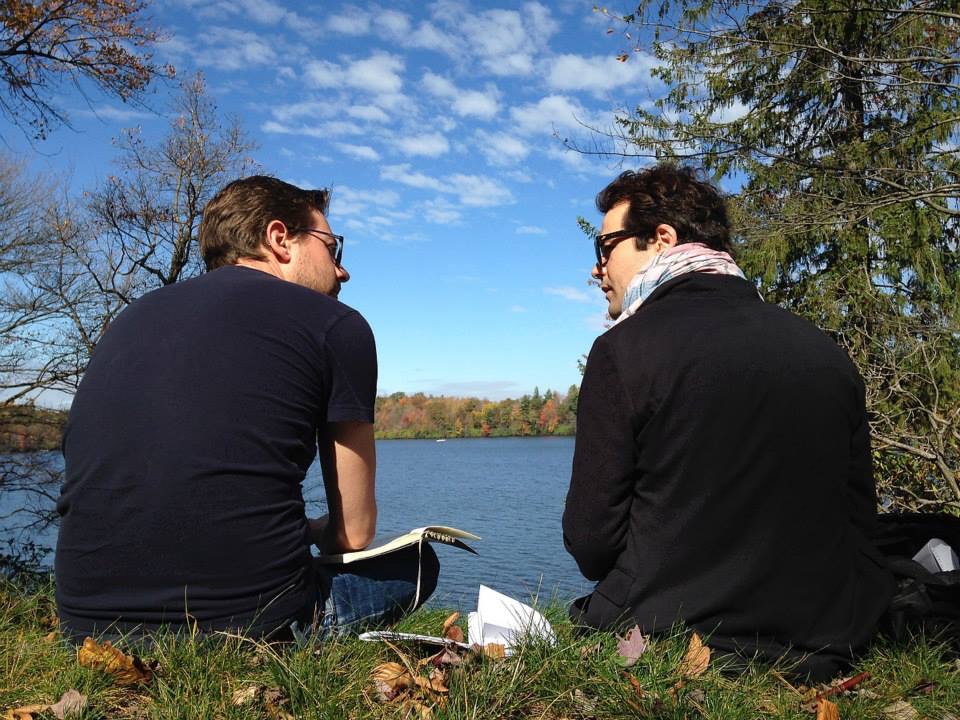 コーチングプリンシプル
コーチングの３つの原則
コーチングには、効果を最大限に引き出すための基本的な原則が存在します。
インタラクティブ
＜双方向的＞


コーチとクライアントが
「双方向的」に
学び合う関係のこと
オンゴーイング
＜継続的な取り組み＞


一度限りではなく
「継続的な取り組み」
であるという考え方
テーラーメイド
＜個別対応＞


クライアントの特性や
ニーズに沿って
実施されるべきとい考え方
インタラクティブ（双方向）
オンゴーイング（現在進行形）
テーラーメイド（個別対応）
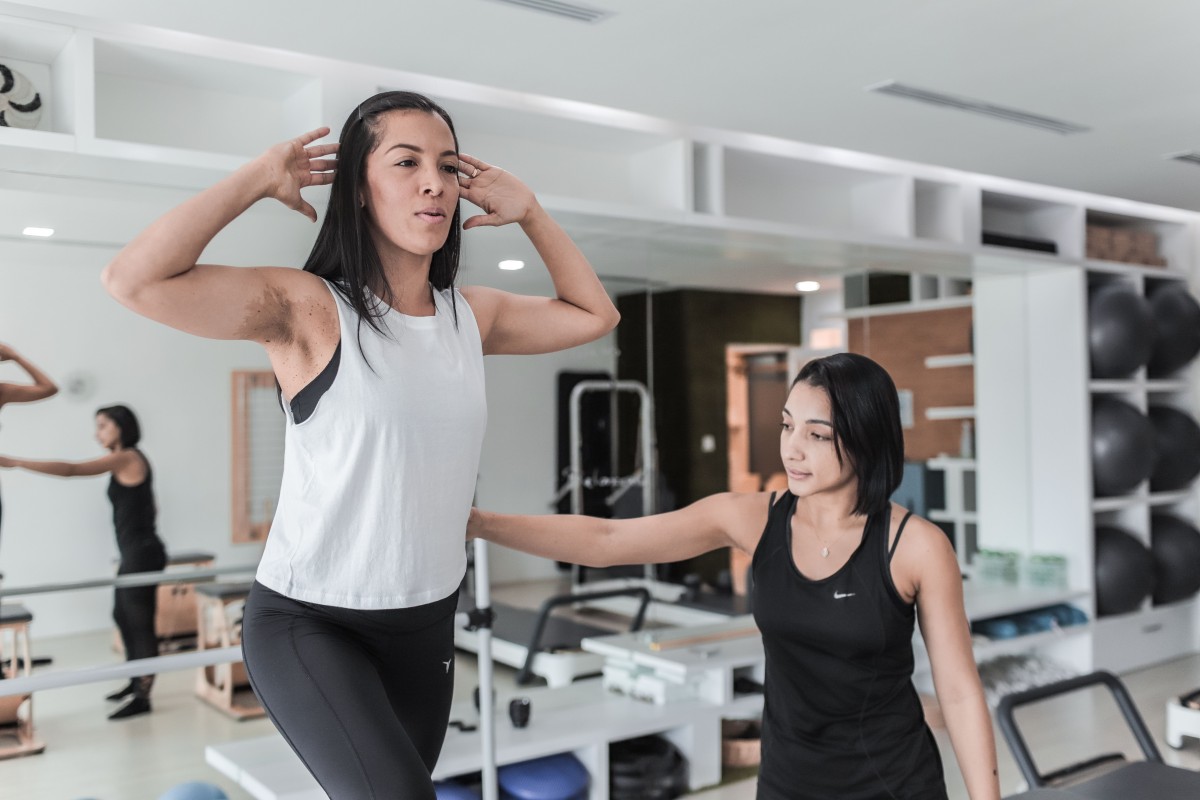 コーチアビリティー
コーチングに必要なスキルとは？
「傾聴力」
コーチングには、親身に相手の話を聞く「傾聴力」が必要です。
傾聴とは、ただ話を聞くだけでなく、相手の考えに共感し理解することを指します。
自分の話をしっかり聞いてくれていると分かれば、コーチへの信頼感が生まれるでしょう。
信頼関係を築くことで、より心を開いて話せる状況になるため、
コーチングの効果も得やすくなります。
相手に安心して話してもらうためには、視線・表情などにも気を配り、
真摯な姿勢で聞くことが大切です。
「質問力」
相手に気付きを促すように質問するスキルも必要です。
コーチングにおける質問は、コーチが知りたいことを聞くのが目的ではありません。
相手が自分の考えに気付けるよう、視野を広げることを目的としています。
そのため、できるだけ相手が客観的に考えられるような聞き方をすることが必要です。
例えば、失敗したことに対して「なぜ失敗したのか」と聞くのではなく、
「失敗した理由は何だと思うか？」という聞き方をすると、客観的な視点から考えられます。
「承認力」
コーチングでは、承認力も求められます。
承認力が必要となるのは、主に3つの場面です。
1つ目は「〇〇さんがいてくれると助かる」など、相手の存在そのものを認める際に使います。
2つ目は、実践に関するプロセスを認めることです。
過去のやり方と比べてよかった点などを伝えると、本人も成長を実感できます。
3つ目は、実践の結果が出たタイミングです。
どんなに小さな成果でも、結果が出た事実を認めましょう。
コーチから承認されることによって達成感を得られ、信頼感・モチベーションも高まります。
コーチングの効果を出すためにも承認力は重要です。
「フィードバックスキル」
フィードバックとは、相手の行動や考えに対して客観的な指摘をすることです。
相手のことをよく観察したうえで適切なフィードバックをすることで、
相手が気づかなかった点を把握できるようになります。
ただし、フィードバックの方法によっては、相手が怒られていると
感じてしまう可能性もあるため注意が必要です。
相手のモチベーションを下げることがないよう、注意や叱責にならないような指摘を心がけましょう。
時間が経つと振り返りが難しくなるため、できるだけ早めにフィードバックすることも大切です。
「リクエストスキル」
リクエストとは、相手に対して新しい行動や思考を提案することです。
適切なタイミングでリクエストをおこなうことで、ポジティブな思考を促し、成長させることができます。
ただし、命令や指示のような形になってしまうと意味がありません。
コーチングはあくまでも相手自身に考えて行動してもらうコミュニケーションであるため、
ヒントを与えるようなイメージでリクエストをおこない、最終的な決定は相手に任せましょう。
「フィードフォワード」
フィードフォワードとは、未来に焦点を当てて行うフィードバックの一種です。
具体的には、過去の行動や成果を評価するのではなく、将来の行動や改善点についてアドバイスをする方法です。
未来志向: 
過去ではなく、未来に向けた行動や改善点に焦点を当てます。
建設的なアドバイス: 
問題点を指摘するのではなく、改善策や具体的なアクションプランを提案します。
ポジティブなアプローチ: 
相手の成長や成功をサポートするための前向きな助言を行います。
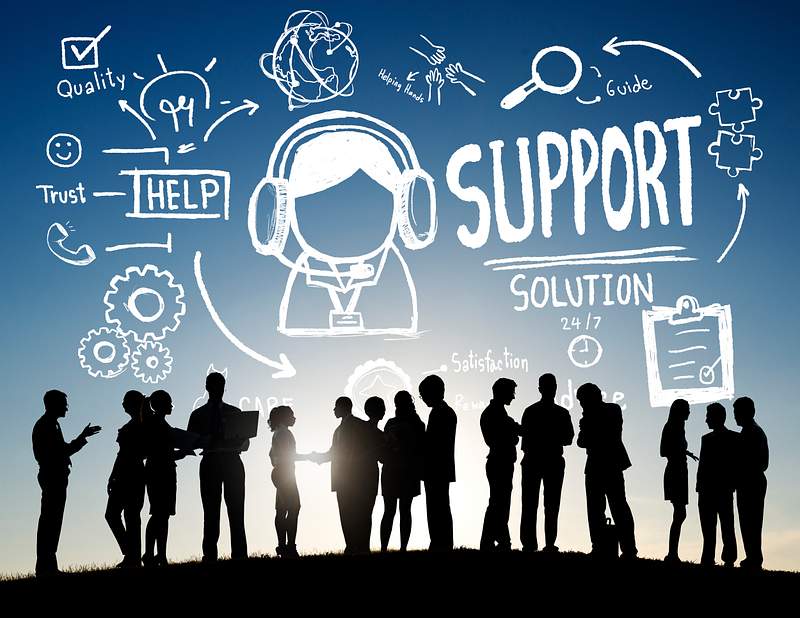 Various coaching
アスリートの技術向上やメンタル強化をサポートするスポーツコーチング
スポーツコーチング (Sports Coaching)
技術指導: スポーツの技術や戦術を教え、スキルの向上を図る。
フィジカル・トレーニング: 体力や筋力を強化するためのトレーニングプログラムを設計する。
メンタルサポート: メンタル強化やストレス管理の方法を教え、精神的な強さを育む。
戦略と戦術の指導: 試合に向けた戦略や戦術を計画し、実践に移す。
モチベーションの向上: アスリートのやる気を引き出し、目標達成をサポートする。
健康維持や生活習慣の改善をサポートするヘルスコーチング
ヘルスコーチング (Health Coaching)
栄養指導: 健康的な食事や栄養バランスのとれた食生活を提案します。
運動プラン: 個々の目標や体力レベルに応じた運動プランを作成します。
ライフスタイル改善: ストレス管理や睡眠改善など、全体的な生活習慣の見直しを支援します。
目標設定: 健康目標を明確にし、達成に向けた具体的なステップをサポートします。
モチベーション維持: 健康維持のためのモチベーションを高め、継続的なサポートを提供します。
学業の成功をサポートするアカデミックコーチング
アカデミックコーチング (Academic Coaching)
学習スキルの向上: 効果的な学習方法や時間管理の技術を教えます。
目標設定: 学習目標を明確にし、達成に向けた具体的な計画を立てます。
モチベーションの維持: 学習への動機付けを行い、学習意欲を高めます。
サポートとフィードバック: 学業の進捗状況を確認し、適切なサポートとフィードバックを提供。
自己効力感の向上: 学生が自信を持って学習に取り組めるようサポートします。
精神的な強さやストレス管理をサポートするメンタルコーチング
メンタルコーチング (Mental Coaching)
ストレス管理: ストレスを効果的に対処する方法を教えます。
モチベーション向上: やる気を引き出し、目標達成の意欲を高めます。
集中力強化: 集中力を高め、パフォーマンスを最大化します。
自己効力感の向上: 自信を持って挑戦するための心理的サポートを提供します。
感情調整: 感情を適切にコントロールし、冷静な判断を促します。
人間関係の改善や強化をサポートするリレーションシップコーチング
リレーションシップコーチング (Relationship Coaching)
コミュニケーションスキルの向上: 効果的なコミュニケーション方法を教え、誤解や衝突を減す。
問題解決: 関係の中で生じる問題や課題を解決するためのサポートを提供します。
感情管理: 感情を適切にコントロールし、関係を円滑に保つための技術を教えます。
信頼構築: お互いの信頼を深め、より強固な関係を築くためのサポートを行います。
共感と理解: 相手の立場や気持ちを理解し、共感する能力を育てます。
組織に対する組織・チームにするオーガニゼーショナルコーチング
組織コーチング「Organizational Coaching」
組織の目標設定: 組織全体の目標を明確にし、各部門やチームの目標と整合させます。
リーダーシップ開発: リーダーや管理職のスキルを向上させ、効果的なリーダーシップを発揮できるよう支援します。
チームビルディング: チーム間のコミュニケーションや協力関係を強化し、効率的なチームワークを促進します。
パフォーマンス評価と改善: 組織のパフォーマンスを評価し、必要な改善策を実施します。
変革管理: 変革期における組織の安定と成長をサポートし、スムーズな変革を実現します。
仕事に対するキャリアコーチング
キャリアコーチング (Career Coaching)
キャリアの目標設定: 長期および短期のキャリア目標を明確にし、それに向けた計画を立てます。
スキル開発: 必要なスキルや知識を習得するためのプランを作成し、実行します。
職務の適合: 個々の適性や興味に基づいた職務やキャリアパスを見つけるサポートを行います。
就職活動支援: 履歴書作成、面接準備、ネットワーキングの方法など、就職活動全般を支援。
モチベーション維持: キャリアの進展に向けて、やる気を維持し続けるための助言やサポート。
自己理解・自己研磨などに対するパーソナルコーチング
パーソナルコーチング （Personal Coaching）
目標設定: 個人の短期および長期の目標を明確にし、それに向けた具体的な計画を立てます。
自己認識: 自己理解を深め、強みや課題を認識する手助けをします。
行動計画: 目標達成のための行動計画を作成し、実行します。
サポートとフィードバック: 定期的なサポートとフィードバックを通じて、進捗を確認し、調整。
モチベーション維持: やる気を引き出し、目標に向かって継続的に努力するための支援。
家族に対するファミリーコーチング
ファミリーコーチング (Family Coaching)
コミュニケーションの向上: 家族間の効果的なコミュニケーション方法を教え、誤解や対立を減らします。
問題解決: 家族内の問題や課題を解決するためのサポートを提供します。
感情管理: 家族全員が感情を適切にコントロールし、穏やかな関係を保つための技術を教えます。
信頼と理解の構築: お互いの信頼を深め、理解を促進するためのサポートを行います。
協力と連携の強化: 家族全員が協力し、連携して目標を達成するための支援を行います。
人生を豊かにするライフコーチング
ライフコーチング (Life Coaching)
目標設定: 仕事、健康、人間関係など、個人の生活のあらゆる分野において目標を明確にし、
	         それに向けた具体的な計画を立てます。（バランスホイール）
バランスのとれた生活: 仕事とプライベートのバランスをとり、充実した生活を送るための方法を提案。
自己認識: 自己理解を深め、強みや課題を認識する手助けをします。
行動計画: 目標達成のための具体的な行動計画を作成し、実行をサポートします。
モチベーション維持: やる気を引き出し、継続的に目標に向かって努力するためのサポートを提供します。
経営者フェーズを上げるエグゼクティブコーチング
エグゼクティブコーチング (Executive Coaching)
リーダーシップ開発: 効果的なリーダーシップスキルの向上を目指し、経営層のリーダーとしての能力を強化します。
戦略的思考: 経営戦略の策定や実行をサポートし、組織の目標達成を促進します。
意思決定能力の向上: 重要な意思決定を迅速かつ効果的に行うためのサポートを提供します。
コミュニケーションスキルの強化: 組織内外での効果的なコミュニケーションを支援します。
パフォーマンス向上: 個々の業績評価やフィードバックを行い、パフォーマンスを最大化します。
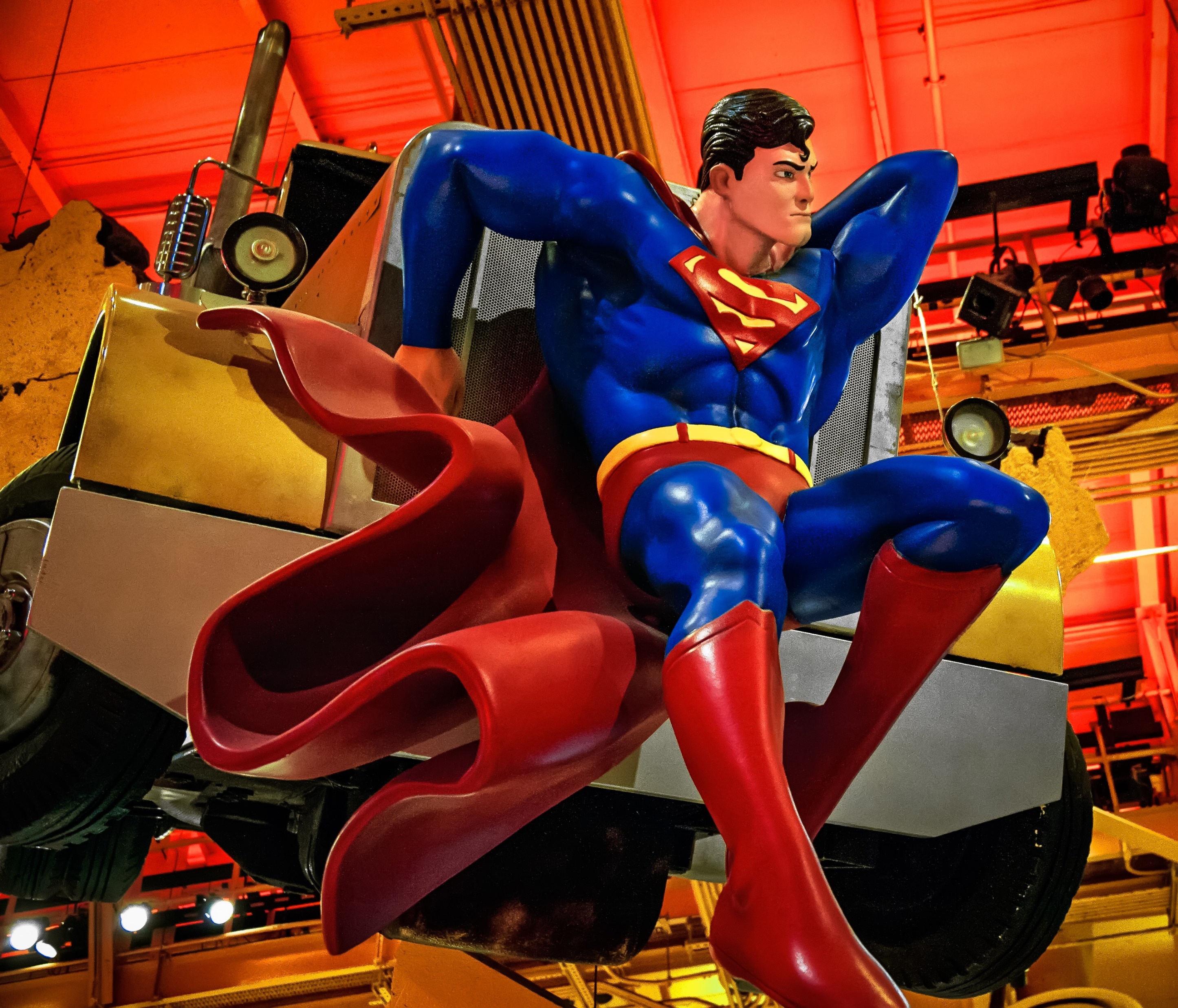 コーチングの答え
～ヒーローを作る～
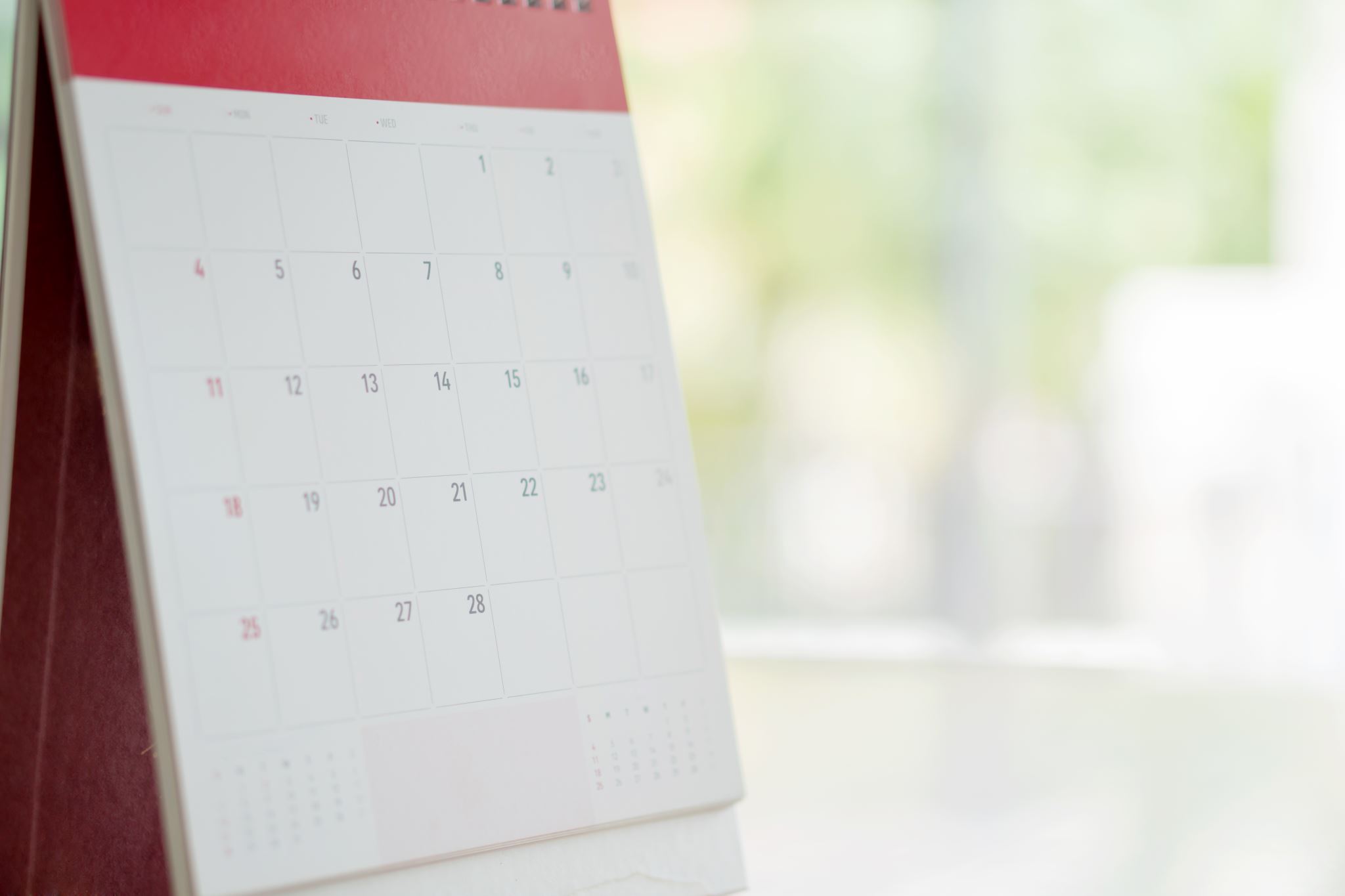 まとめ
自分の才能が言語化できる
人生の目的を明らかにできる
日々のパフォーマンスが最大化される
コーチングスキルの多くが、内省的に課題と向き合うことを促進するものです。 
コーチングスキルをもっているということはすなわち、自立的かつ内省的に課題と向き合い、
主体的に解決できる考え方を知っている、ということも意味します。
人間の原理原則と自分を知り、最高のゴールと最高の自分を設定することが、最大の目的です。